POSITIVE COMMUNE           (Soft skill training team)                   Presents
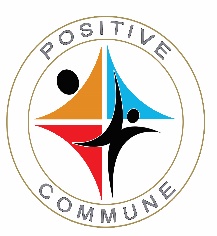 PC-TOTs
                    TRAINING METHODOLOGIES  


                              Faculty                                                                                                                      	                                                                         
                  Sudas kannoth
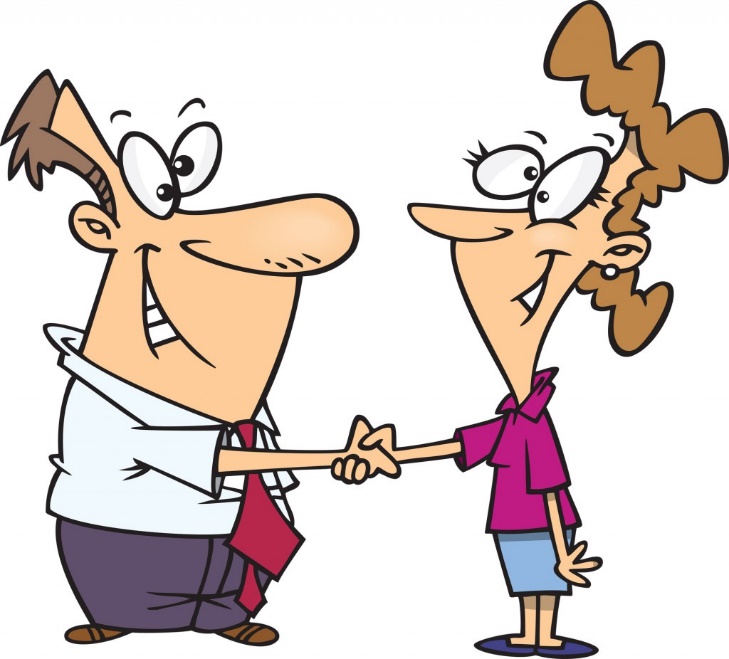 TRAINING METHODOLOGIES
Group discussion
  Presentation 
  Brain storming 
  Role-play
  Simulation 
  Case study
  Demonstration    
  Questionnaire
  Field trip  
 Games and Activities
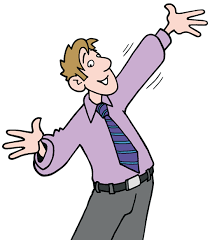 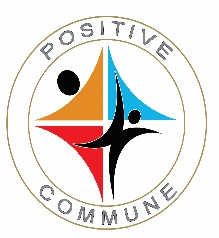 SUDAS KANNOTH
POSITIVE COMMUNE
Soft skill training team
Thank You
sudaskannoth@gmail.com
 944  711  4001